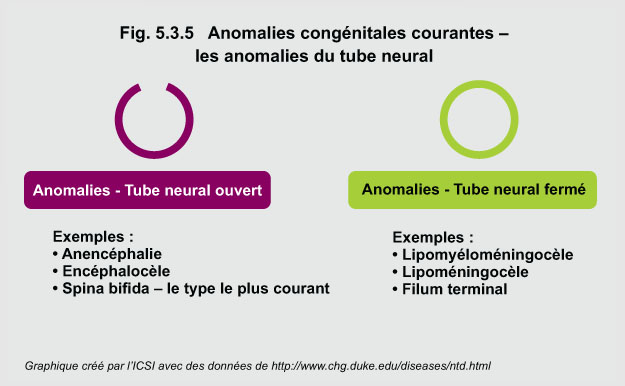 [Speaker Notes: Les anomalies du tube neural regroupent des anomalies congénitales du système nerveux central qui se produisent lorsque la structure osseuse protégeant la moelle épinière (les vertèbres) ne se ferme pas complètement. Ses causes sont multifactorielles et sont influencées par la géographie, l’ethnicité, la génétique et la nutrition.]